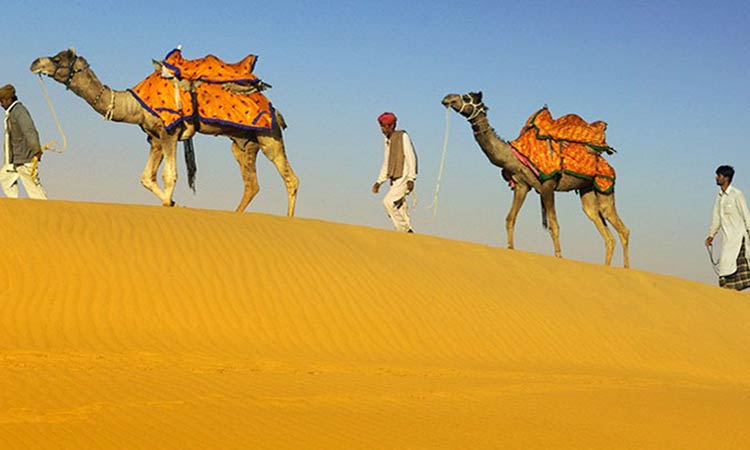 স্বাগতম
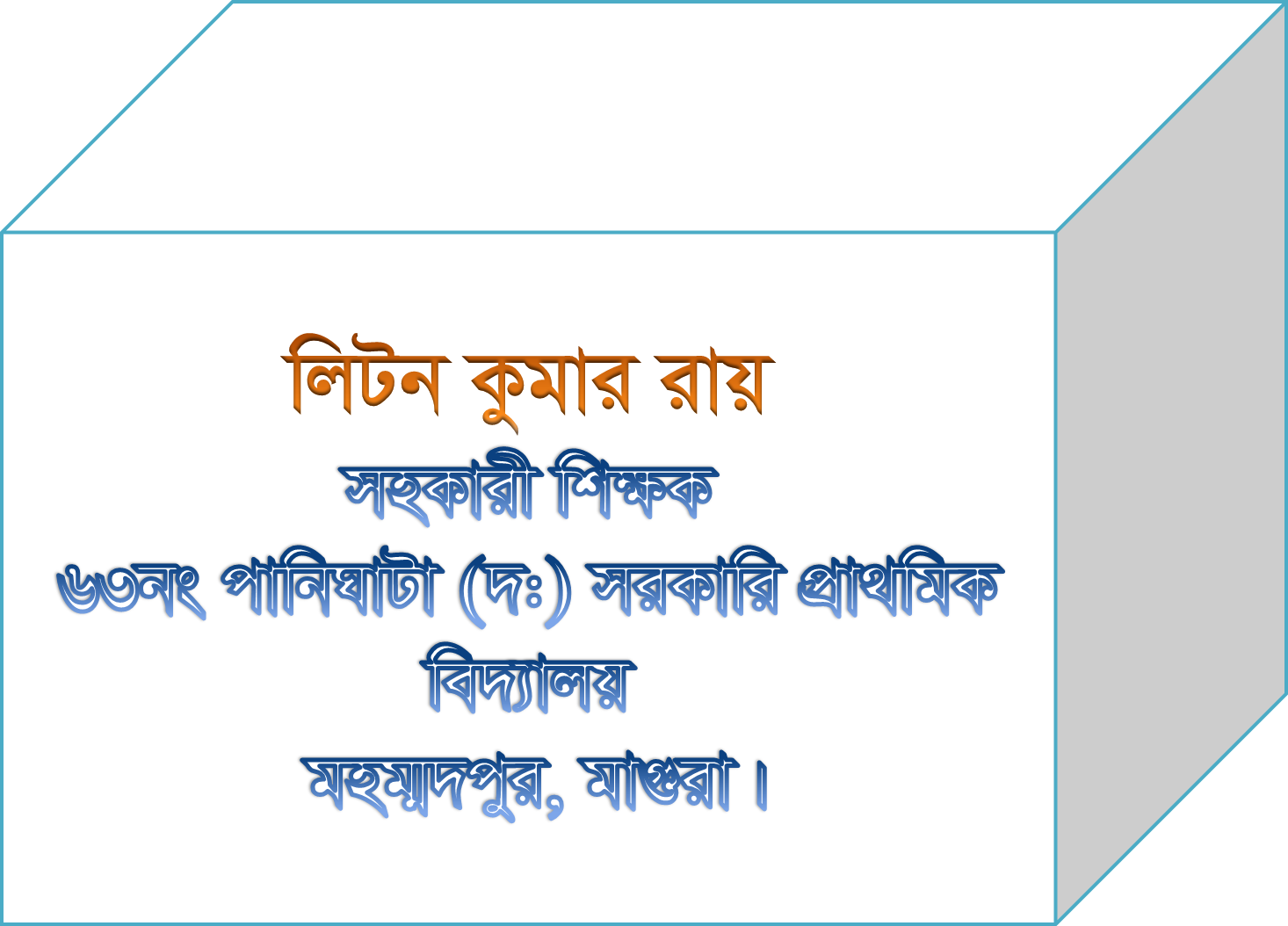 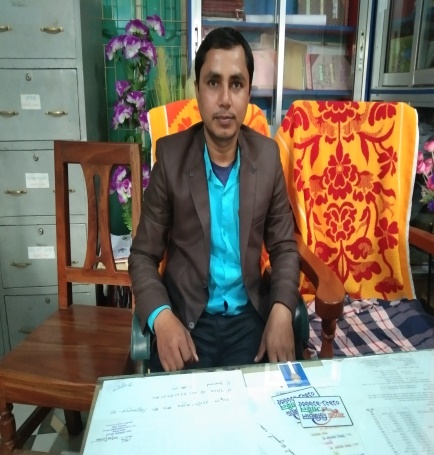 প্রথম শ্রেণি
বিষয়ঃ   বাংলা
পাঠঃ ৭
পাঠ্যাংশ  সরeY:© উ, ঊ †kvbv, ejv (cô„v 11
পাঠ পরিচিতি
শিখনফল
শোনা১,১,১\১,২,১\১,২৩\১,৩,১\১,৩,২  বলা;১,১,১\১,২,১\১,২,২\১,৩,১\১,৩,২ 
পড়া;১,১,১\৩,১,১ ,১,১
	শুনে বলতে পারবে ,পড়তে পারবে ও লিখতে পারবে।
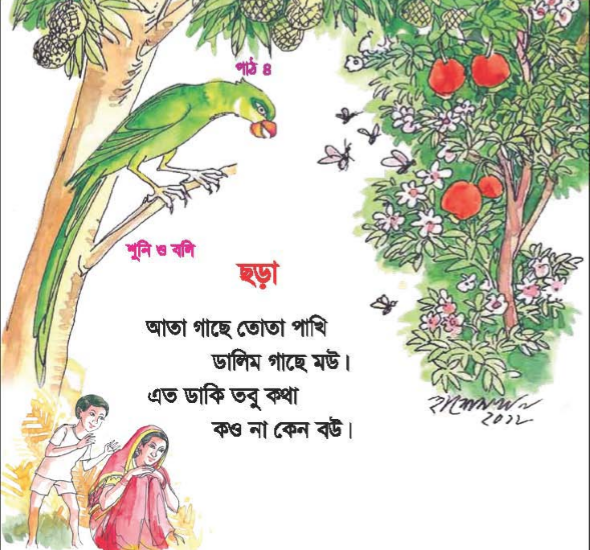 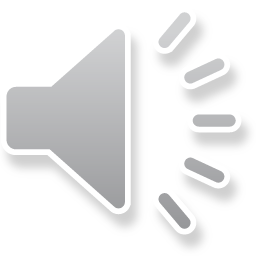 এই কবিতাটি কার মনে আছে হাত তোল।
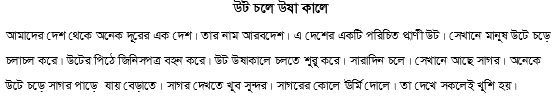 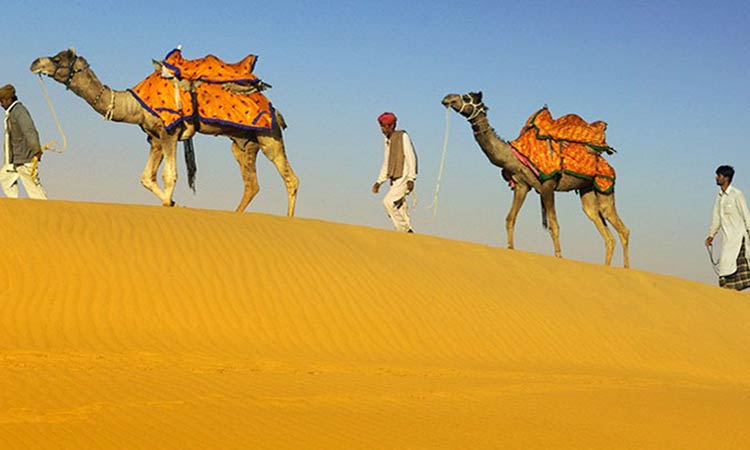 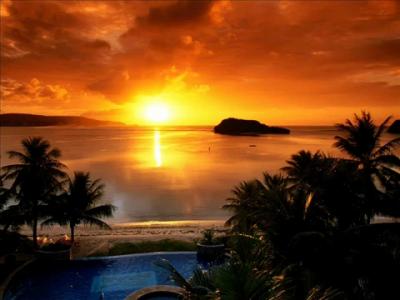 উষা
উট
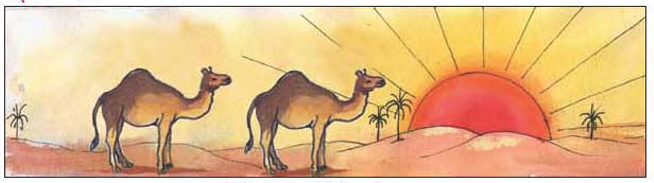 উষা কালে।
উট চলে ।
উ
কালে।
চলে।
ট
উ
ষা
উ
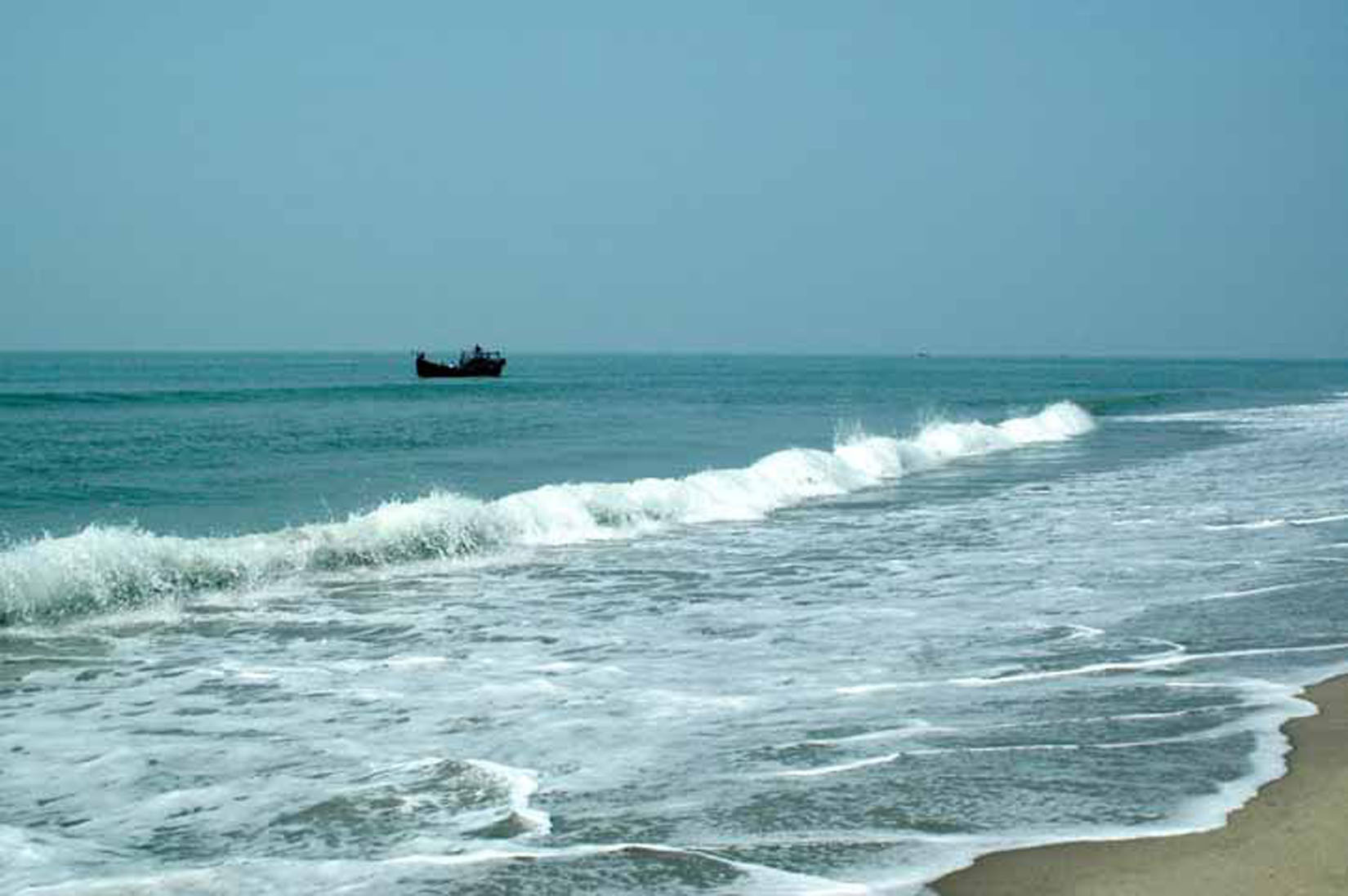 ঊর্মি
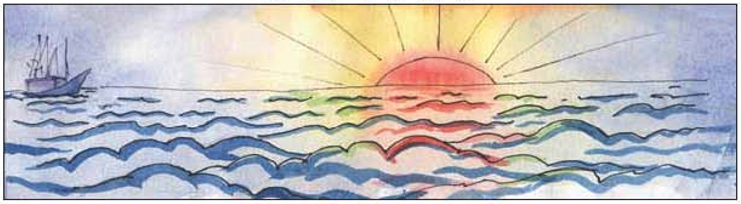 ঊর্মি দোলে সাগর কোলে।
উ
কালে।
চলে।
ট
উ
ষা
দোলে
সাগর
কোলে
ঊ
র্মি
উ
ঊ
কোন ছবির নামের প্রথম বর্ণ উ অথবা ঊ আছে
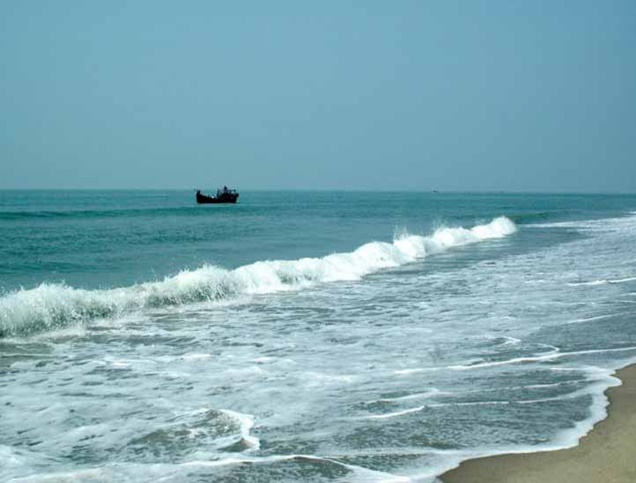 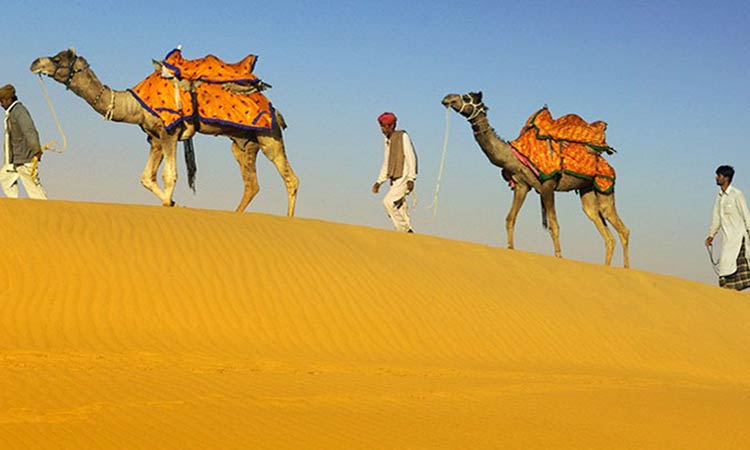 ঊ
উ
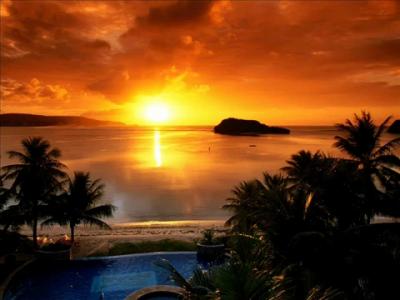 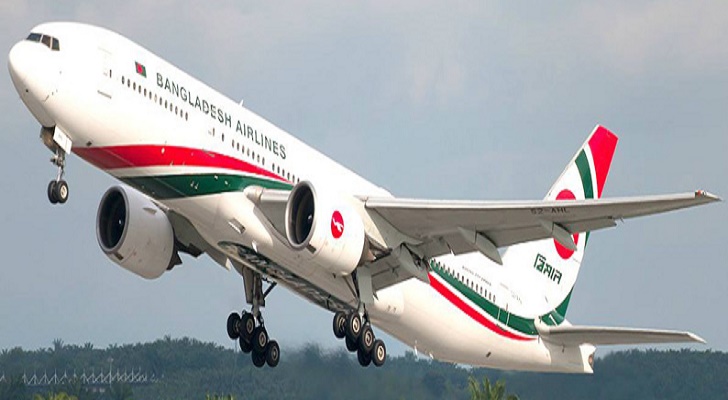 উ
ঊ
কোন শব্দের প্রথম বর্ণ উ এবং ঊ। দাগ টেনে মিল কর
উষা
উ
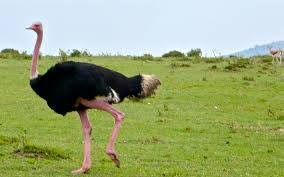 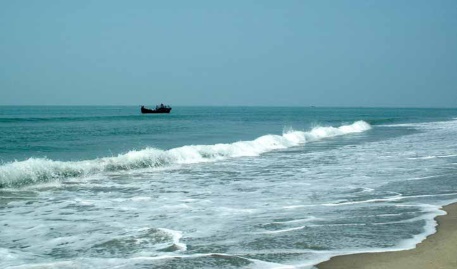 উ
উট
উ
ঊ
উ
ঊর্মি
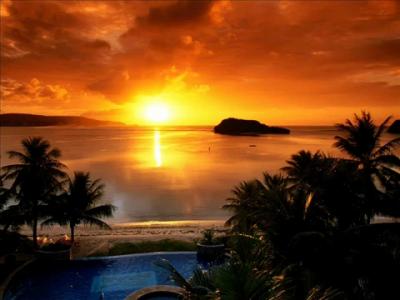 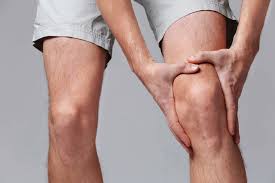 ঊ
উড়জাহাজ
উ
ই
উ
ইলিশ
[Speaker Notes: এডিট করে প্রিন্ট করতে পারেন।]
[Speaker Notes: এই সাথে বোর্ড ব্যবহার করতে হবে।]
[Speaker Notes: এই সাথে বোর্ড ব্যবহার করতে হবে ।]
ধন্যবাদ